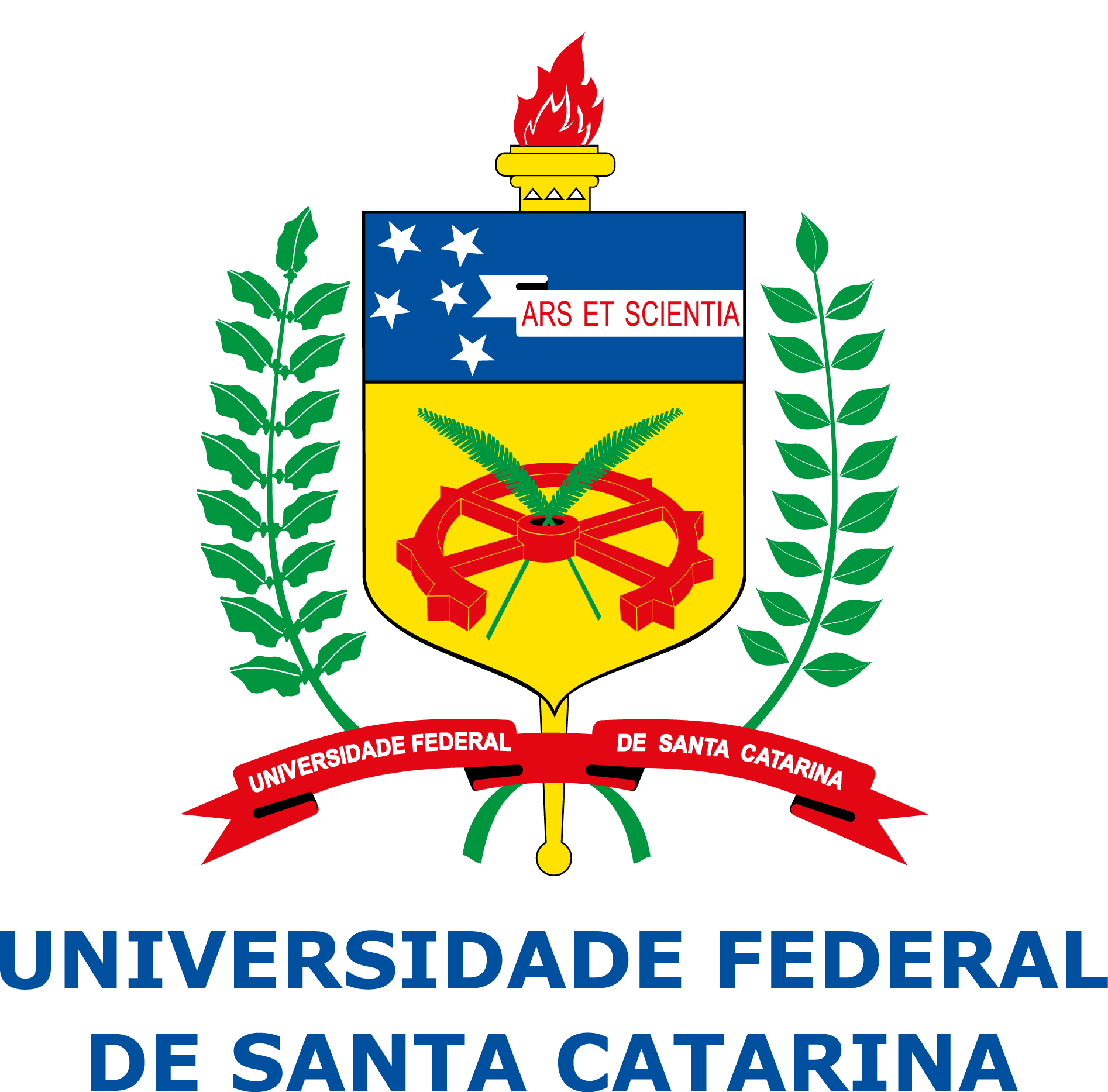 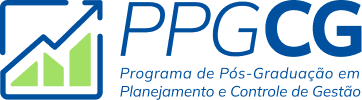 UNIVERSIDADE FEDERAL DE SANTA CATARINA PROGRAMA DE PÓS-GRADUAÇÃO EM PLANEJAMENTO E CONTROLE DE GESTÃO MESTRADO PROFISSIONAL EM CONTROLE DE GESTÃO
Título
Nome do Aluno:
Banca:
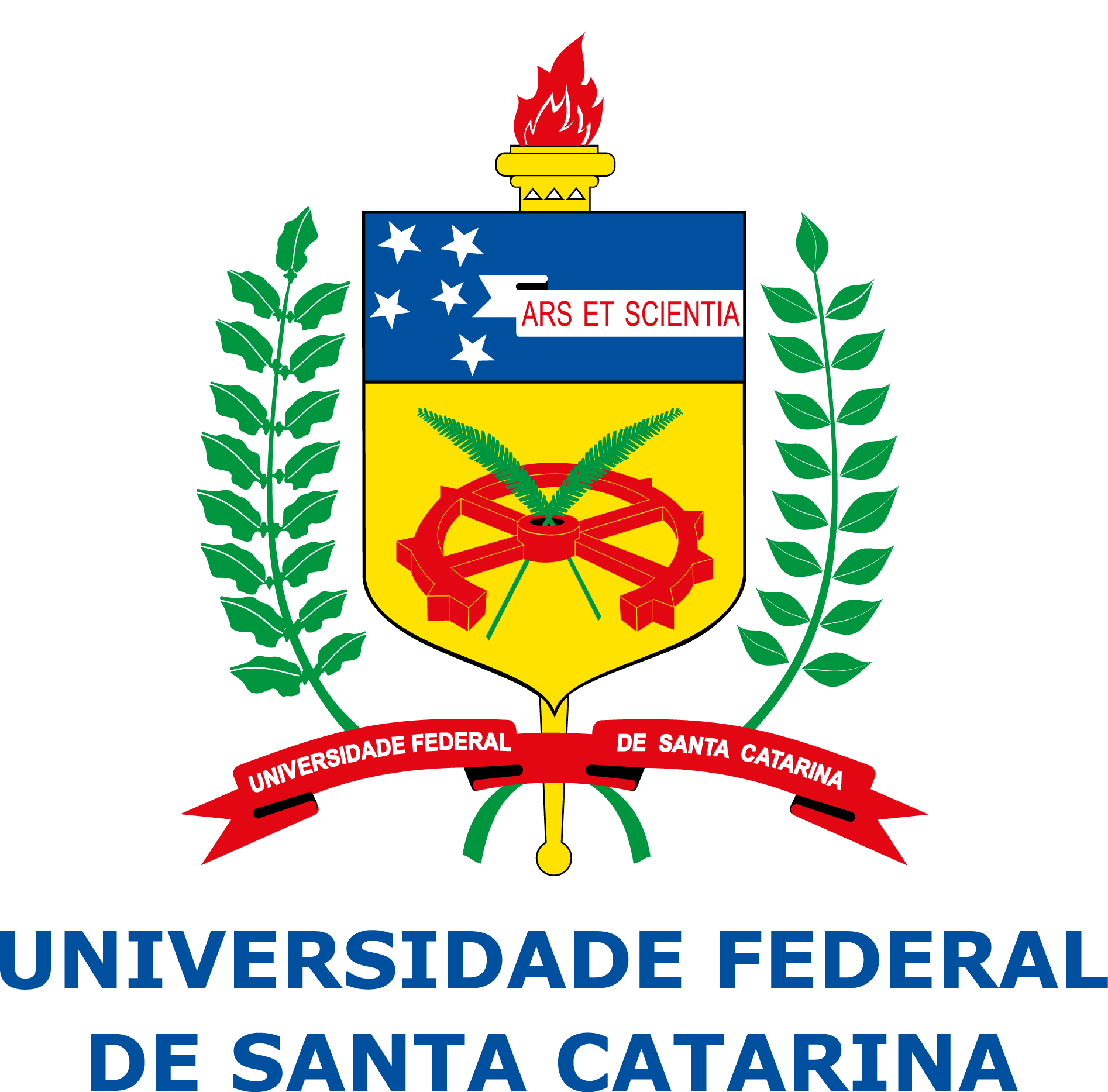 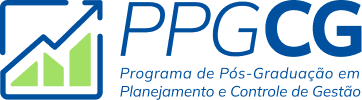 Sumário
Introdução
Fundamentação Teórica
Metodologia
Análise e descrição dos resultados
Conclusão
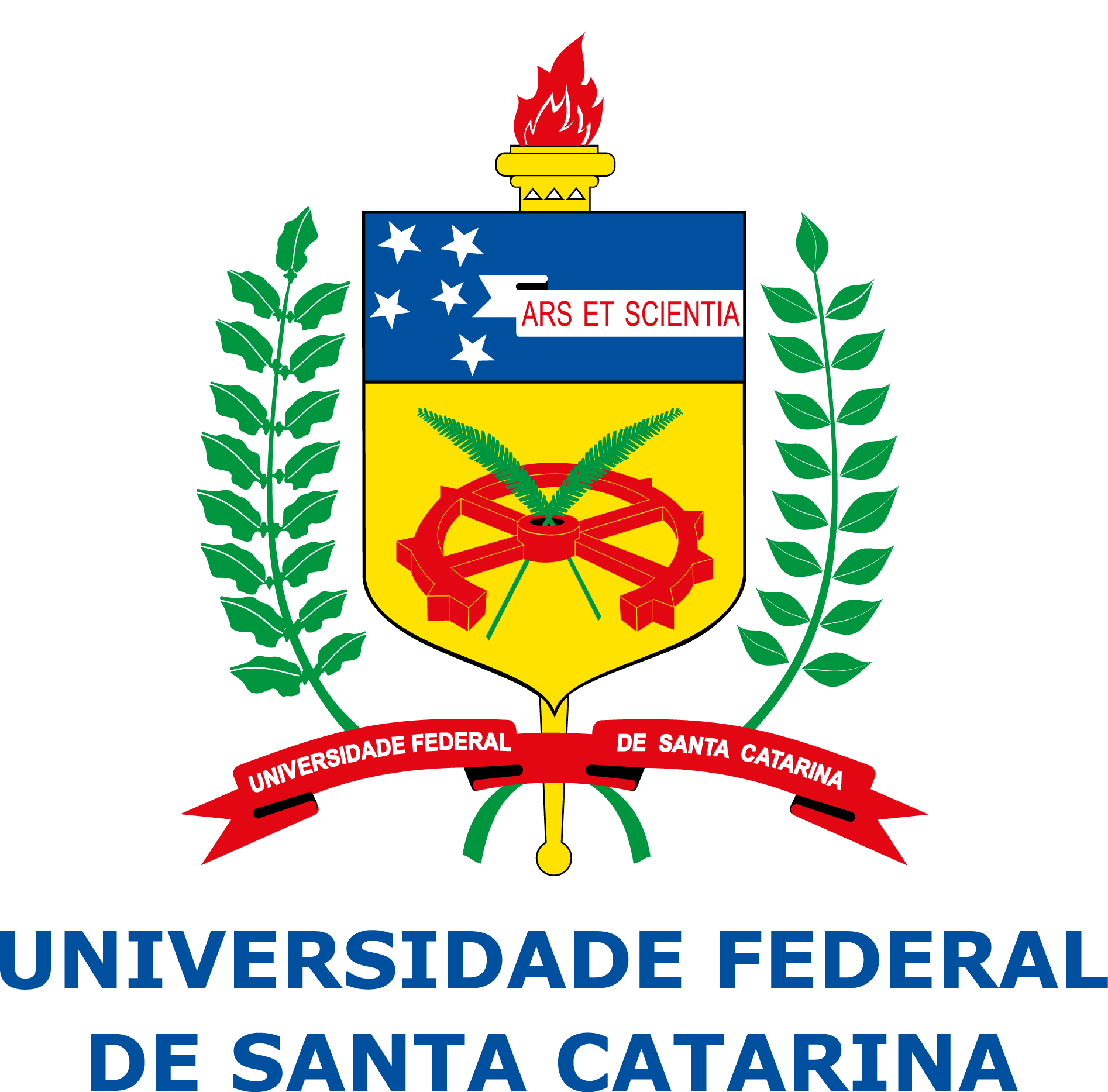 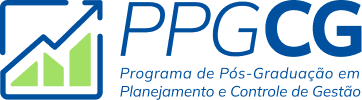 Introdução
Seu texto aqui.
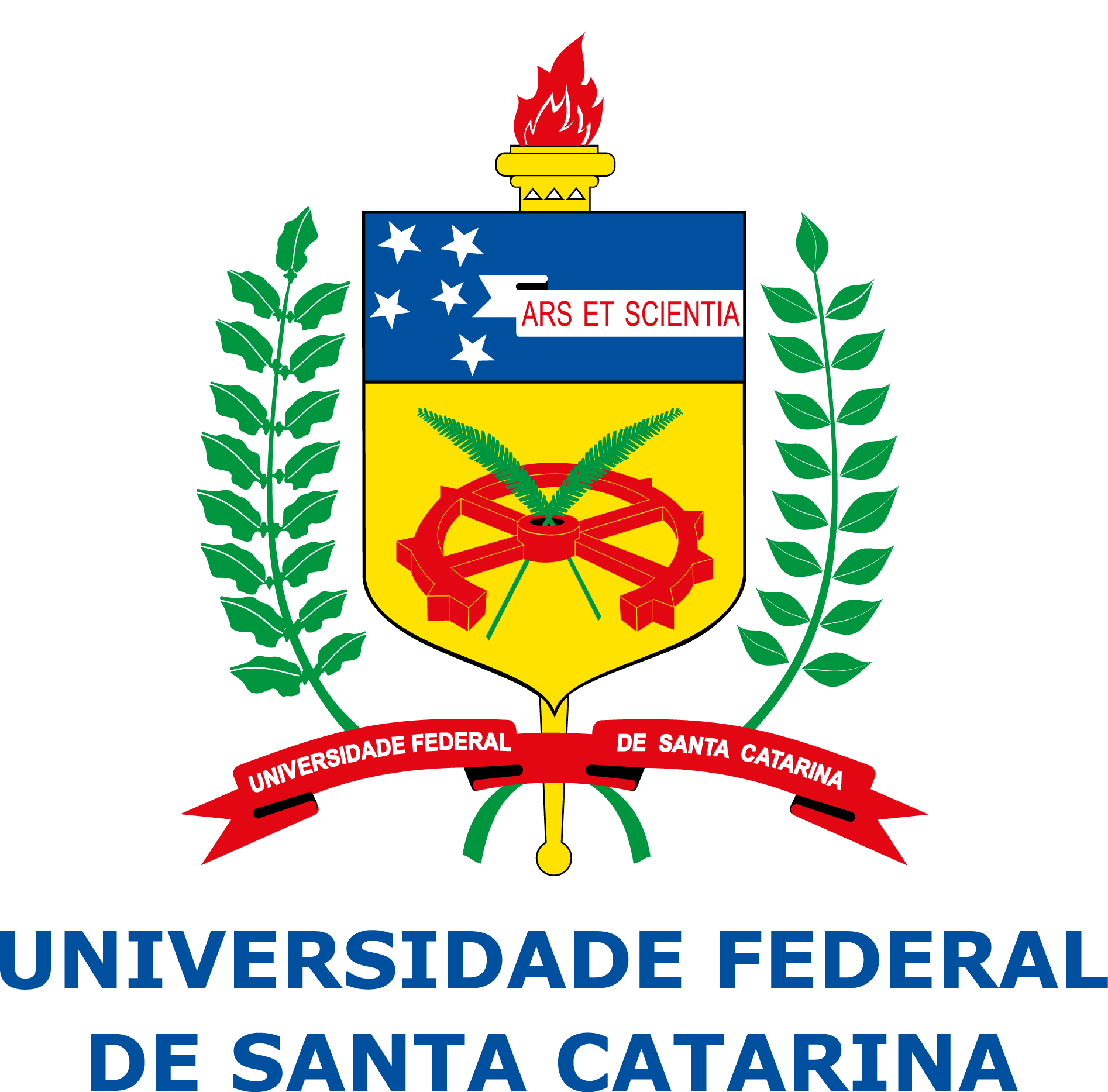 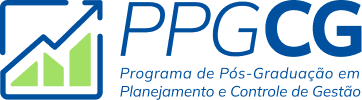 Fundamentação Teórica
Seu texto aqui.
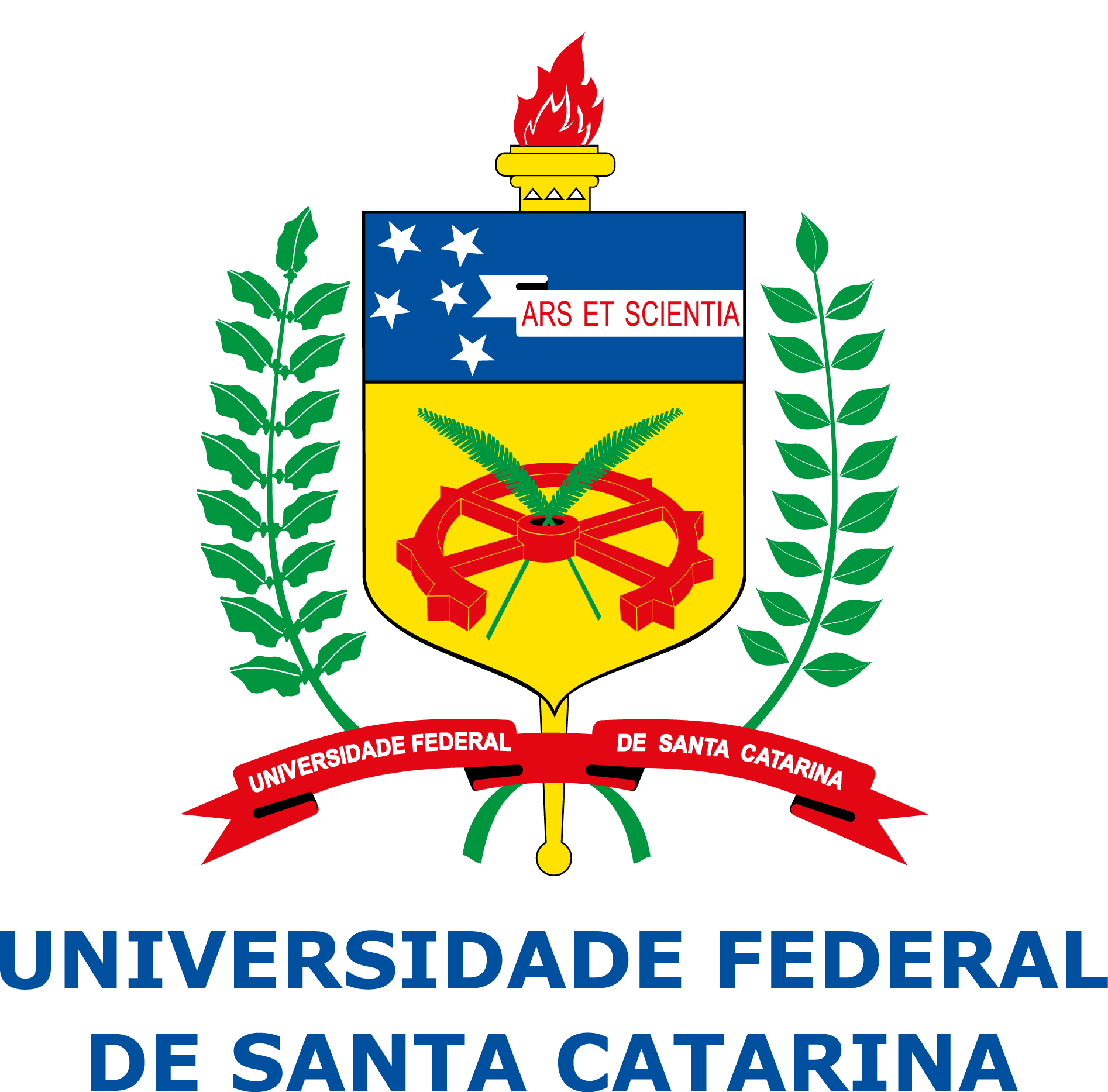 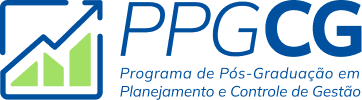 Metodologia
Seu texto aqui.
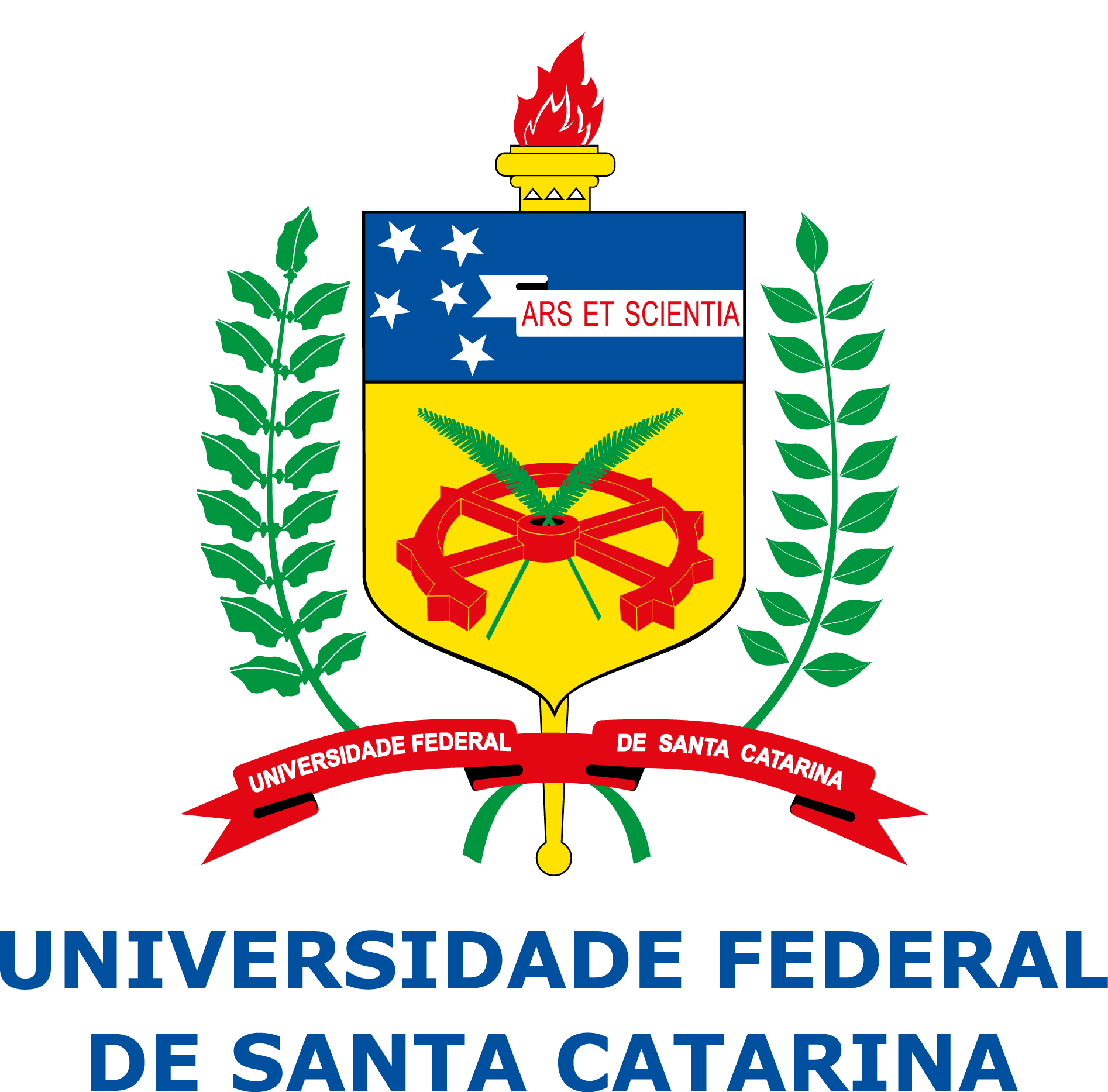 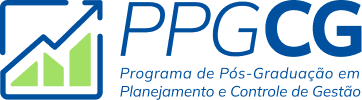 Análise e Descrição dos Resultados
Seu texto aqui.
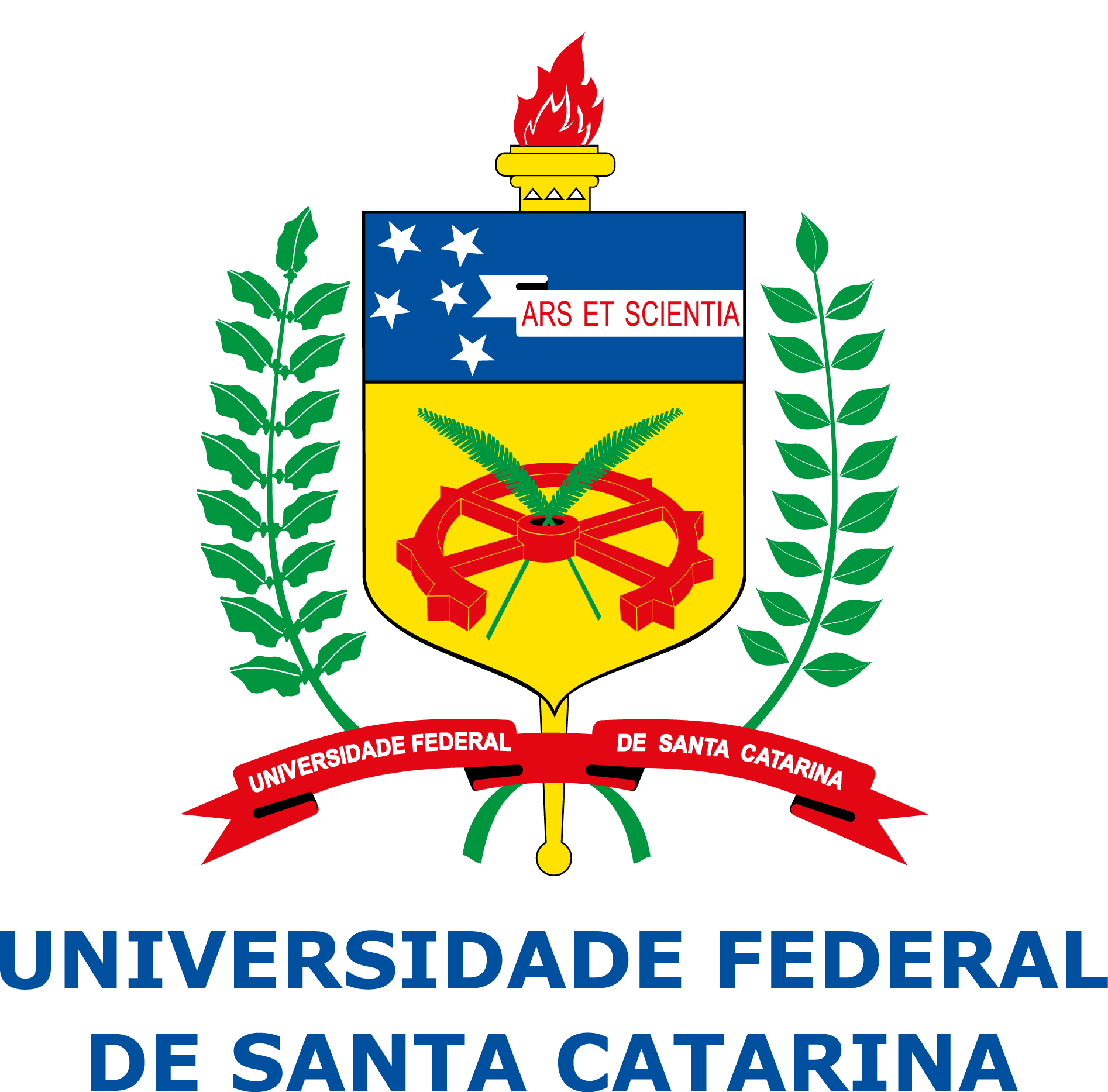 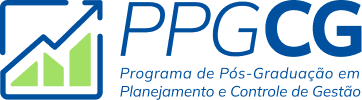 Conclusão
Seu texto aqui.
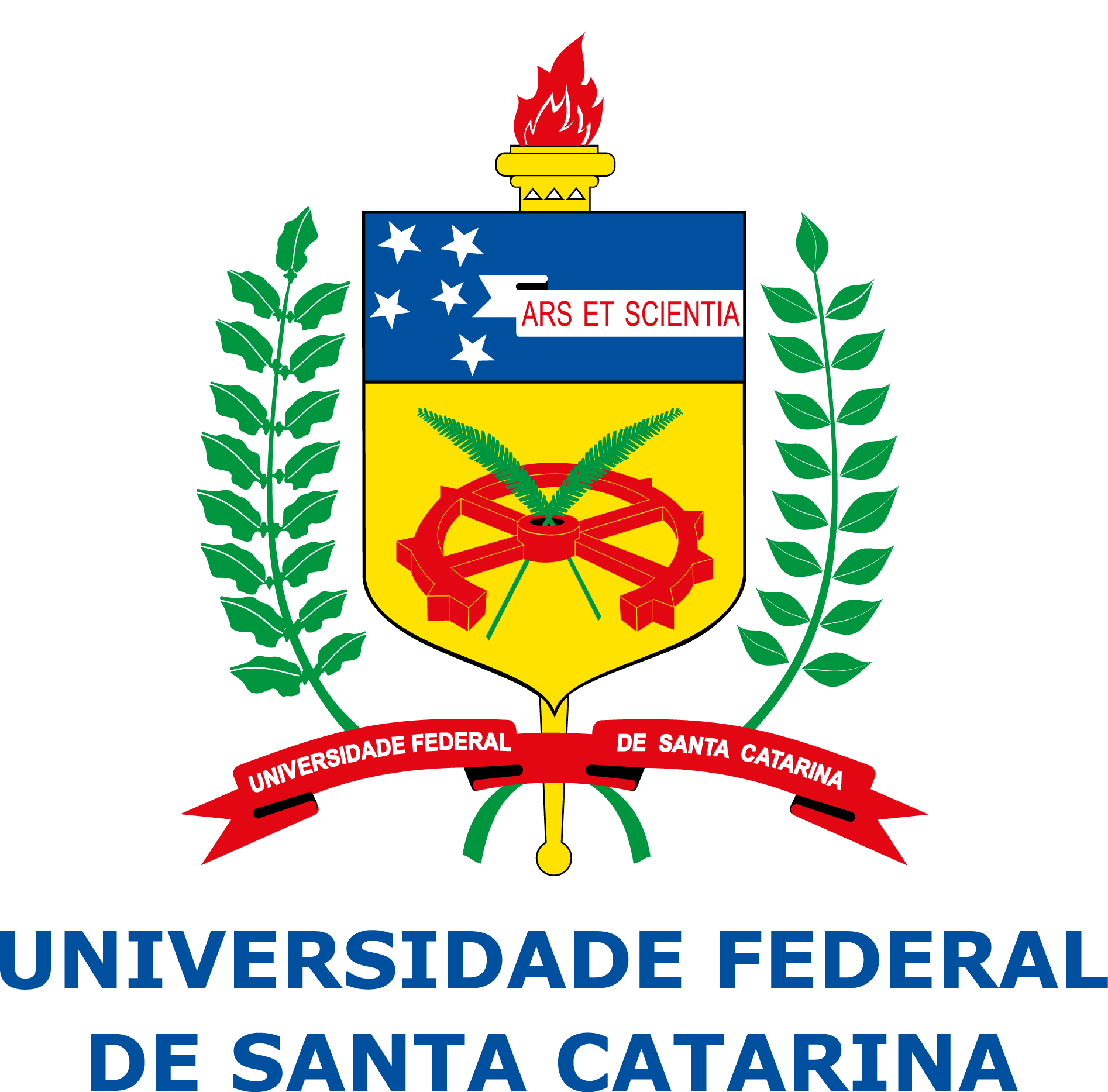 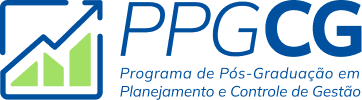 UNIVERSIDADE FEDERAL DE SANTA CATARINA PROGRAMA DE PÓS-GRADUAÇÃO EM PLANEJAMENTO E CONTROLE DE GESTÃO MESTRADO PROFISSIONAL EM CONTROLE DE GESTÃO
Título do seu trabalho
E-mail:
Data:
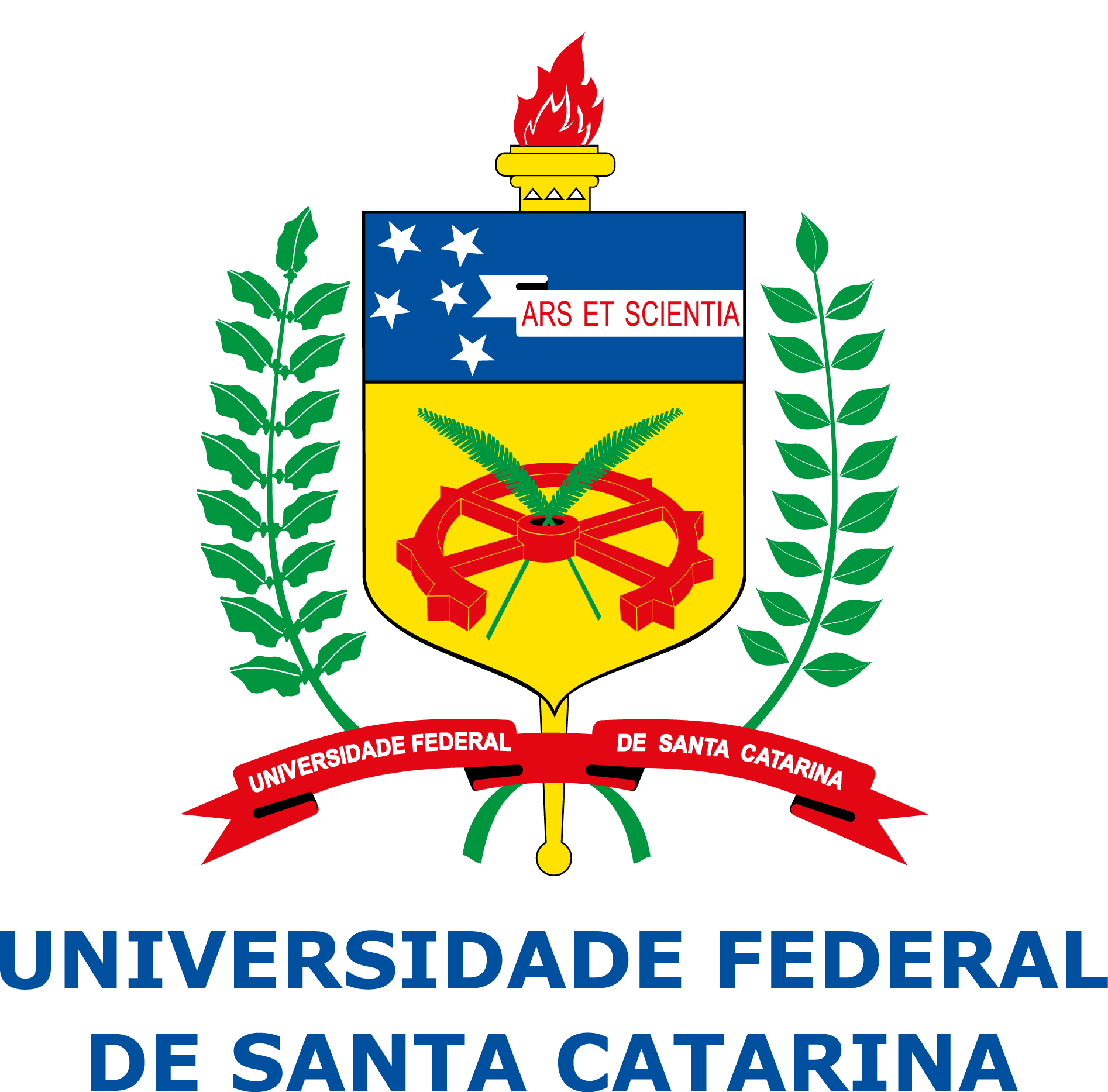 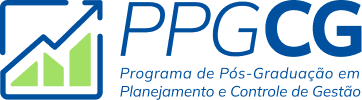 Guia Tipográfico
Título: Verdana bold – 36pt 
Subtítulo: Verdana – 28pt
Corpo do texto: Verdana - 24pt